Selfishness is not living as one wishes to live. It is asking others to live as one wishes to live
Antistrophe / epiphora - repeating the same word or clause at the end of successive statements.
The party was boring and underwhelming; it was a complete waste of time.
Anaphora - – repeating the same word or clause at the beginning of successive statements.
Sophisticated Techniques
Anadiplosis: The repetition of the last word of a sentence that is also the first word of the following sentence or sequence -
Fear leads to anger. Anger leads to hate. Hate leads to suffering.
STARTER:
Match the technique with the example:

Extension: try and use as many as you can in some sentences.
I hated school; I hated my parents; I hated life.
Tautology - refers to an idea repeated within a phrase, paragraph, or sentence to give an impression that the writer is providing extra information but they are merely re-phrasing it. It is used for emphasis.
Date:
LO: to understand how to plan effectively for a writing task
Skills covered in today’s lesson:
Using a range of sophisticated techniques
Responding to a writing question based on the Shakespeare text Macbeth
Planning an effective response
Using a range of skills to write an engaging opening
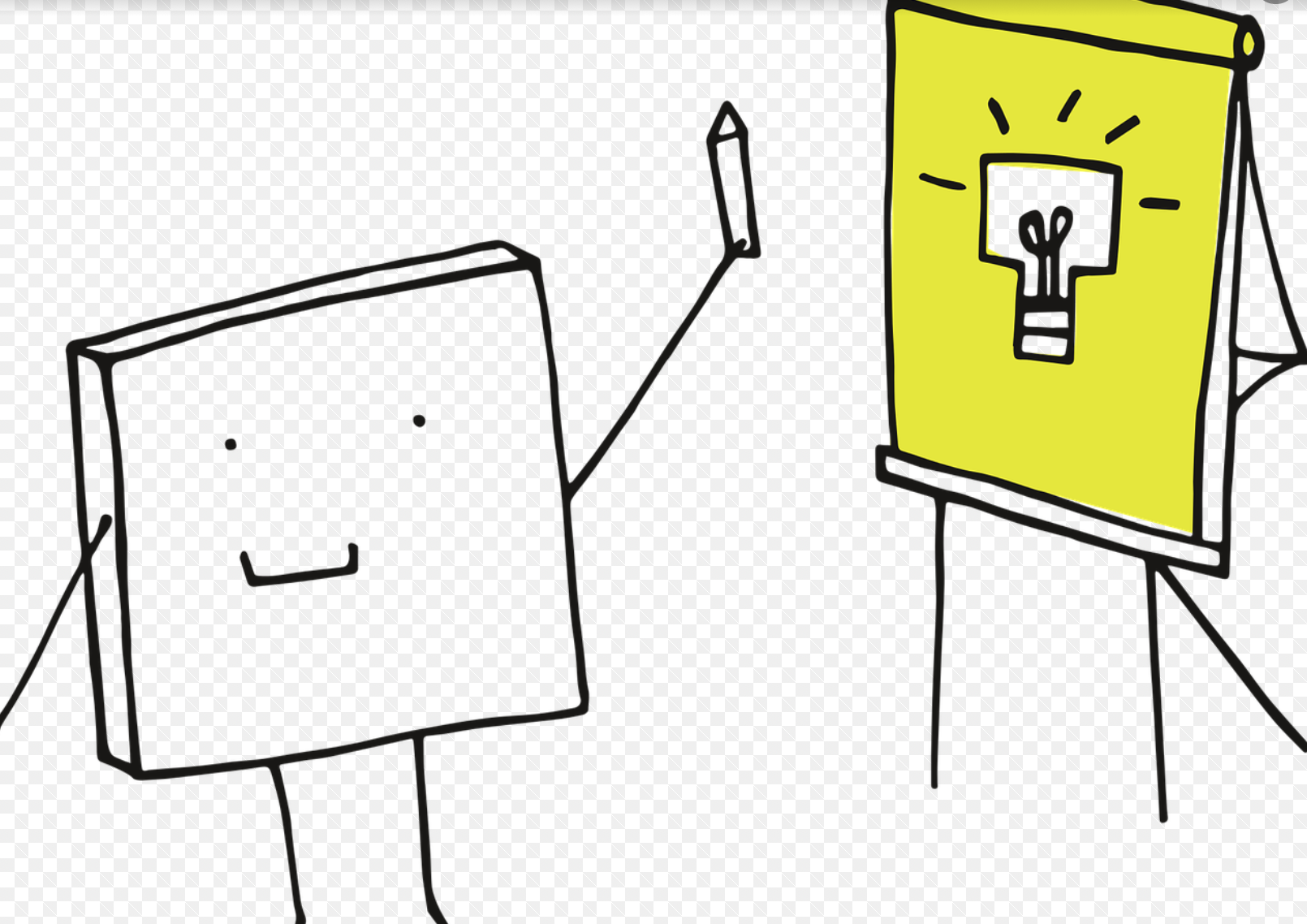 Example tasks
There are several pieces of A3 paper around the room.
1. Move around and do the following:
FAPP (Form, Audience, Purpose, Perspective)
Brainstorm of ideas
2.
Choose a question that you like and sit at that table
Make a plan by using the ideas on the brainstorm
You should aim for 4-6 main ideas (these will be your paragraphs)
Attach techniques to each idea
It is the end of the play and Macduff and the English armies are outside Macbeth’s castle. You are Macduff and are having a final moment by yourself before you go into battle. Write the words of your soliloquy.
Describe your feelings about the murder of your family
Explain what you want for the future of the country
Describe your plans for the battle and for Macbeth 

You are Lady Macbeth at the end of the play. Imagine what she would say to the Doctor who attends her. Write the words of this monologue.
Describe what you feel about the murder of Duncan
Explain what you think your role has been 
Describe your relationship with your husband

Imagine that you are Banquo and you are speaking with your son Fleance. This occurs as you are out riding your horses just before the murderers appear. Write the words from your side of the speech.
Explain how you feel about Macbeth at this point in the play
Describe the witches and their prophecy
Explain what your hopes are for the future

4.  Imagine that you are Macbeth and you are talking to the witches towards the end of the play. Write your monologue.
Explain how you feel about everything that has happened and also about their role
Try to persuade them to give you one last prophecy
Describe the events that have lead you here
Tips – structure and content
Make it interesting!
Hook the reader in from the start: techniques; build up of description; set the scene; in the middle of the action.
No longer than 2 sides – it get’s boring and loses focus.
Sit with a partner and read your opening to them. Listen to how it sounds: where do they pause; where do they speed up; where do they use emphasis. 

	Partner: When you finally read it you will see if their 	punctuation use matches the way in which they read 	it aloud. Does their punctuation use effectively 	control their ideas?

2. Written peer assessment: would you want to read on?

2xWWW
1xEBI
Write your beginning
Make it interesting! Hook your reader in.

Techniques:
Short sentence
Anaphora
Rhetorical questions
List of 3
Descriptive techniques
Different way of starting sentences
Set the scene 
Pathetic fallacy

If you have more than one paragraph think about how you are linking them.
Use a range of different sentence types.
Begin your sentences in different ways.
Sophisticated vocabulary
Connectives and linking phrases
Correct punctuation
Spelling
Now write up the rest of your piece!
Think about the advice your partner gave to you.
Content
Technical accuracy
Spellings
Range of punctuation used correctly and for effect
Range of sentence types
Sophisticated vocabulary
Paragraphs
Connectives and conjunctions
One line paragraphs
Links between paragraphs
Sophisticated techniques
Linked beginning and ending
Write in the correct form
Write for the correct purpose
Develop ideas in an engaging way
Organise ideas effectively
Clear beginning and ending
Thank you for visiting Ms Duckworth’s Classroom! I hope you enjoy the free resource. Please feel free to let me know how you used them and if they were helpful. 

You can also follow me on Instagram and find me on Facebook or twitter.
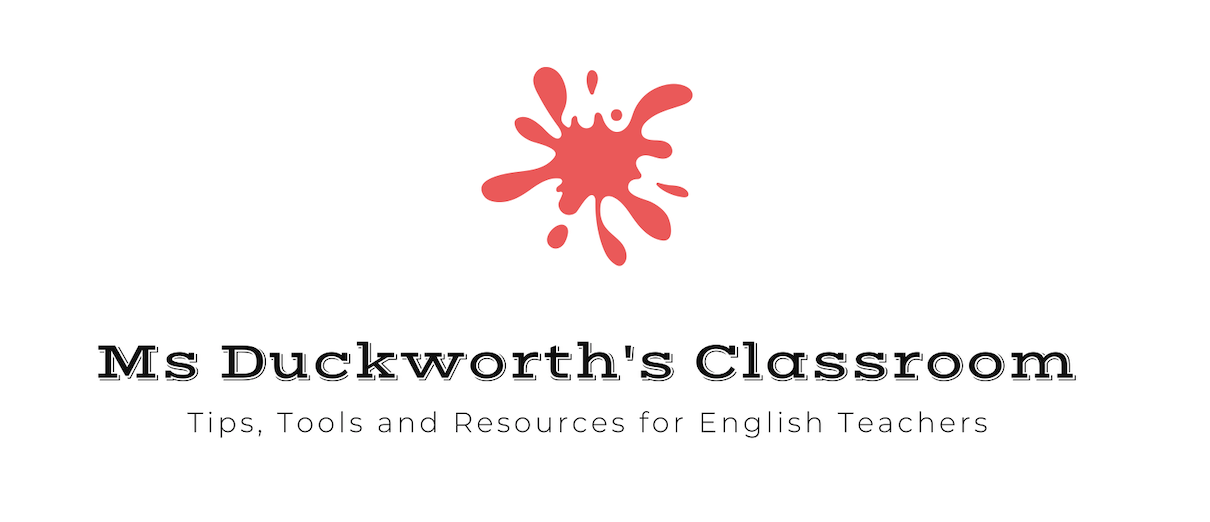